Нетрадиционные формы работы 
с родителями 
в детском саду
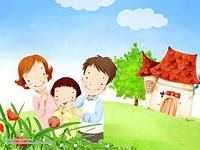 Педагог-психолог 
МАДОУ «Детский сад №242» г.Барнаул
Грохотова Е.В.
Семья и детский  сад  – два воспитательных феномена, каждый из которых по-своему дает ребенку социальный опыт, но только в сочетании друг с другом они создают оптимальные условия для вхождения маленького человека в большой мир.
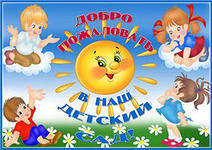 Сегодня все специалисты признают важность привлечения родителей к участию в работе детского сада, однако в реальных взаимоотношениях воспитателей и родителей существует определенная дисгармония. Препятствовать развитию этих взаимоотношений могут как личные, так и профессиональные факторы: нехватка времени, ощущение несостоятельности, этнические стереотипы, чувство обиды — все это может привести к формированию личных и профессиональных предубеждений, которые мешают семьям стать активными участниками в воспитании своих детей.
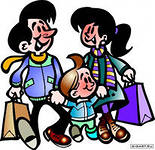 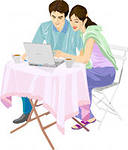 В Законе РФ "Об образовании" ст. 18 п.1 определяется, что родители являются первыми педагогами. Они обязаны заложить основы физического, нравственного и интеллектуального развития личности ребенка в детском возрасте. Таким образом, признание государством приоритета семейного воспитания, требует иных взаимоотношений и образовательного учреждения, а именно сотрудничества, взаимодействия и доверительности.
		Каждое ДОУ не только воспитывает ребенка, но и консультирует родителей по вопросам воспитания детей. Педагог дошкольного учреждения - не только воспитатель детей, но и партнер родителей по их воспитанию.
		Изменившаяся современная семья заставляет искать новые формы взаимодействия с ней, уйдя при этом от заорганизованности и скучных шаблонов. Не поощрять принятие родителями позиции потребителя образовательных услуг, а помочь им стать своему ребенку настоящим другом и авторитетным наставником, то есть выполнять свой главный гражданский долг - воспитать достойного гражданина своей страны.
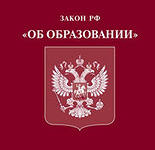 Семья и детский сад - два общественных института, которые стоят у истоков нашего будущего, но зачастую не всегда им хватает взаимопонимания, такта, терпения, чтобы услышать и понять друг друга.
		Непонимание между семьей и детским садом всей тяжестью ложится на ребенка. Не  секрет, что многие родители интересуются только питанием ребенка, считают, что детский сад - место, где только присматривают за детьми, пока родители на работе. И мы, педагоги, очень часто испытываем большие трудности в общении с родителями по этой причине.
		 Как изменить такое положение? Как заинтересовать родителей в совместной работе? Как сделать родителей участниками воспитательного процесса?
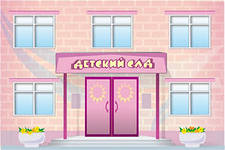 Из-за отсутствия духовного взаимодействия  с   родителями  дети становятся менее эмоционально отзывчивы, менее общительны и открыты, менее любознательны. Непонимание эмоциональных потребностей ребенка приводит к постепенному накапливанию у детей неудовлетворенности, пассивности, угасанию познавательной мотивации.






Традиционные  формы   работы   с   родителями  ( беседы, собрания, уголки) дают малый результат. Нужны новые  нетрадиционные   формы  для сближения детей,  родителей, педагогов. Сближение, контакт, взаимодействие  родителей  и детей необходимо для формирования морально - нравственных качеств и социализации ребенка. .
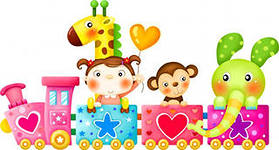 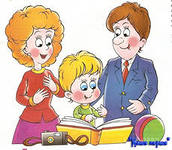 Нетрадиционные   формы  организации общения педагогов и  родителей
Информационно-аналитические
Форма проведения
Цель
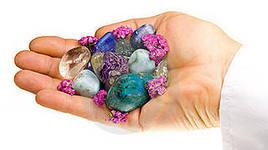 Выявление интересов, потребностей, запросов родителей, уровня их педагогической грамотности
Проведение социологических срезов; опросов; «Почтовый ящик», в которую родители могут класть записки со своими идеями и предложениями, обращаться с вопросами к специалистам, заведующей или методисту. Заданные вопросы освещаются на родительских собраниях, становятся темой заседания родительского клуба или даются специалистами письменно. Такая форма работы позволяет родителям делиться своими мыслями с группой воспитателей и эффективна, когда нехватка времени мешает педагогам встретиться с родителями лично
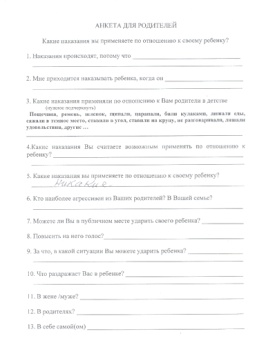 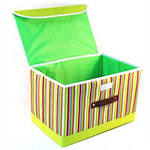 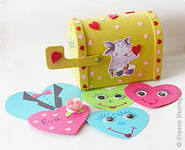 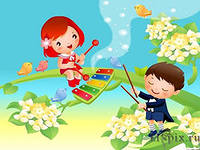 Досуговые
Цель
Форма проведения
Установление эмоционального контакта между педагогами, родителями , детьми
Совместные досуги, праздники участие  родителей  и детей в выставках, играх..
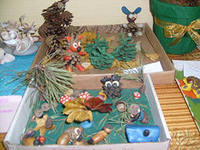 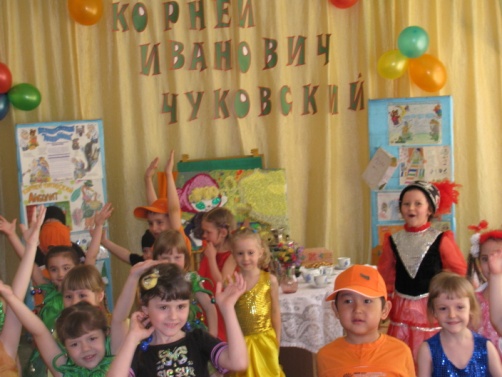 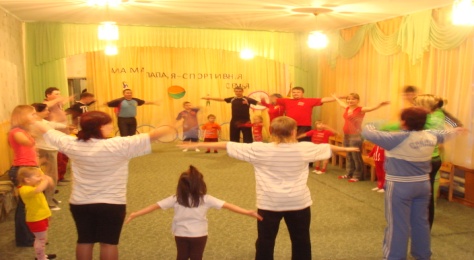 – совместные досуги, праздники, выставки призваны устанавливать теплые неформальные, доверительные отношения, эмоциональный контакт между педагогами и родителями, между родителями и детьми. Досуги позволяют создать эмоциональный комфорт в группе.
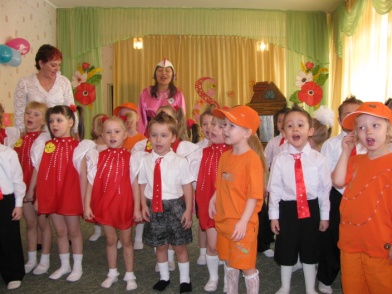 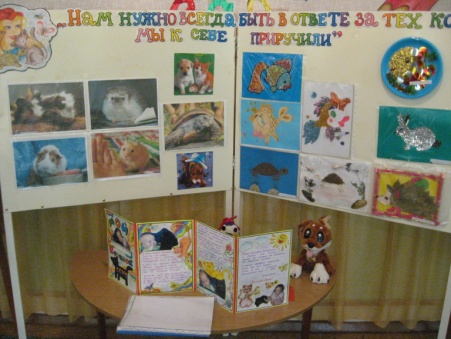 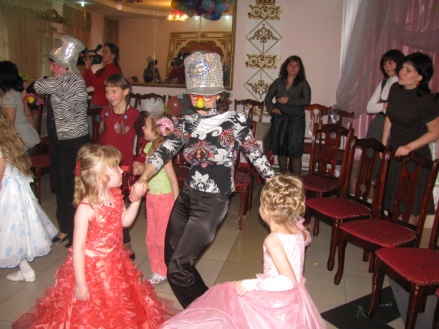 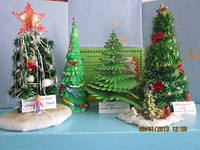 Познавательные
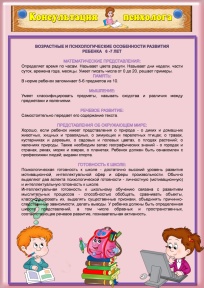 Форма проведения
Цель
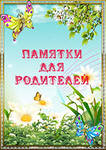 Ознакомление  родителей  с возрастными и психологическими особенностями детей дошкольного возраста. Формирование у  родителей практических навыков воспитания детей
Семинары-практикумы, педагогический брифинг, педагогическая гостиная, проведение собраний, консультаций в нетрадиционной   форме , устные педагогические журналы, игры с педагогическим содержанием, педагогическая библиотека для  родителей
Познавательные формы выполняют доминирующую роль в повышении психолого-педагогической культуры родителей. Их суть – ознакомление родителей с возрастными и психологическими особенностями детей дошкольного возраста, формирование практических навыков в воспитании детей. Основная роль принадлежит собраниям нетрадиционной формы, групповым консультациям, которые можно провести творчески, опираясь на популярные телепередачи "Театральная пятница", "Круглый стол", "Викторины", "Клубы для родителей" и др. Для формирования у родителей навыков и умений воспитание ребенка целесообразно проводить тренинги, практикумы, дискуссии.
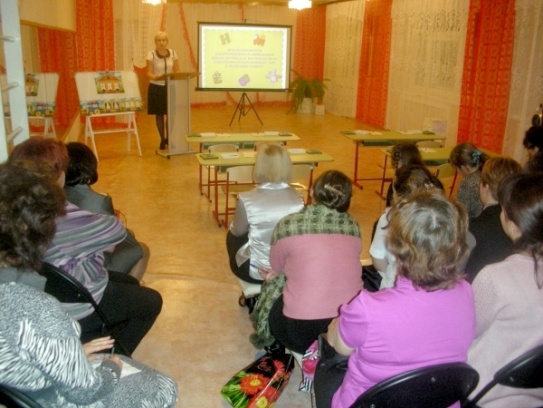 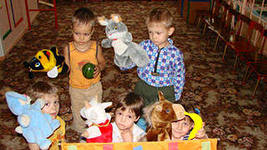 Наглядно-информационные: информационно-ознакомительные; информационно-просветительские
Цель
Форма проведения
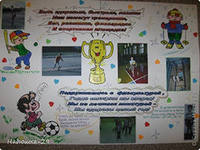 Информационные проспекты для родителей, организация дней (недель) открытых дверей, открытых просмотров занятий и других видов деятельности детей. Выпуск газет, организация мини-библиотек
Ознакомление родителей с работой дошкольного учреждения, особенностями воспитания детей. Формирование у родителей знаний о воспитании и развитии детей
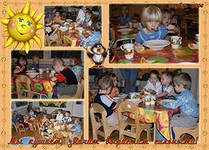 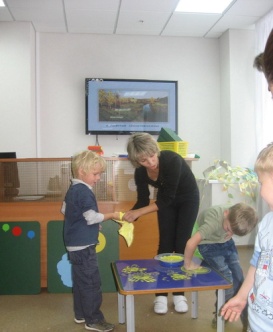 Наглядно-информационные формы в нетрадиционном звучании позволяют правильно оценить деятельность педагогов, пересмотреть методы и приемы семейного воспитания. Например, открытые занятия для родителей, просмотр видеороликов, фотографии, выставки детских работ. Проведение открытых занятий в ДОУ может быть организовано по разному.
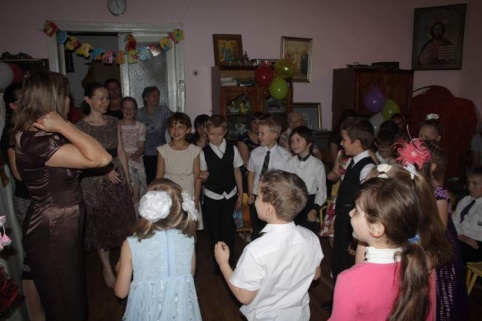 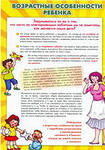 Например, в одном случае, родители в качестве гостей посещают занятия. Родители видят собственных детей в необычной для себя обстановке, получают рекомендации об обучении детей в семье. В другом случае родители могут быть активными участниками педагогического процесса. Они отвечают на вопросы, совместно с детьми двигаются под музыку, поют, рисуют, выполняют задания педагога и т. д
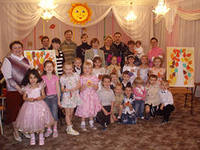 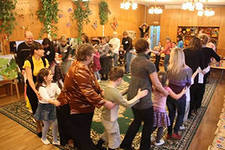 Чтобы отойти от стандартных родительских уголков, можно выпустить стенды настольной тематической информации, составленные по запросам и заявкам родителей, стенды-презентации, где сами родители могут презентовать, например, творчество своего ребенка. Не забудьте организовать и рекламный стенд, где есть возможность выразить благодарность родителям за оказанную помощь.
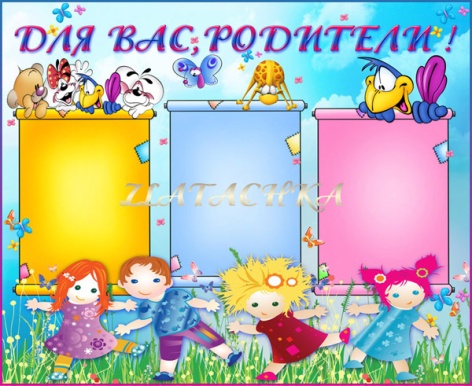 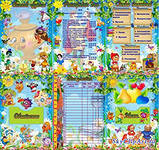 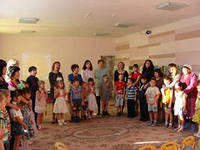 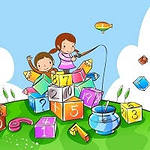 В результате внедрения нетрадиционных форм работы с родителями отмечается повышение интереса к жизни детей в группе, ответственности родителей за воспитание  ребенка в семьях. Повышение психолого-педагогической компетентности в вопросах детско-родительских отношений.
		Конечно, родители имеют возможность получать информацию в интернете, общаться на форумах, но ничто не заменит личного эмоционального общения с воспитателями и своими детьми в спокойной непринужденной обстановке, направленной  на взаимную помощь и поддержку детей дошкольного возраста.
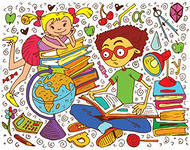 Берегите друг друга
Добротой согревайте!
Берегите друг друга, 
Обижать не давайте.
Берегите друг друга, 
Суету позабудьте
И в минуту досуга,
Рядом вместе побудьте!
				(О. Высоцкая)
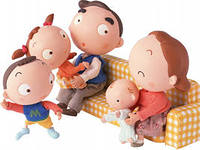 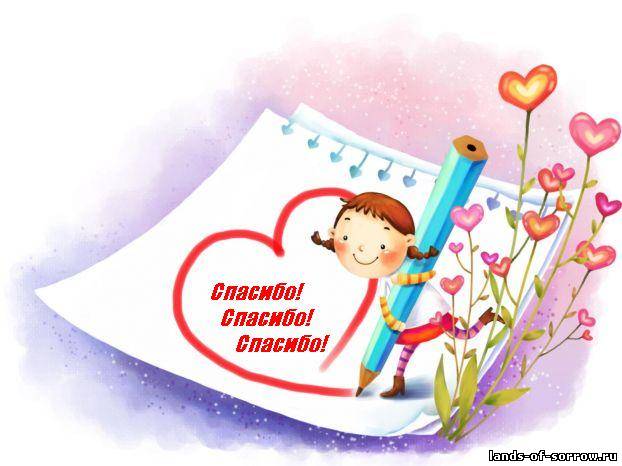